Case for Server Virtualization
Content
Why virtualize?
Business value of virtualization
Virtualization technologies & Hyper-V overview
Management and automation
Licensing Introduction
Why virtualize?
What's Happening In The Data Center?
Servers…Good!
Server Sprawl…BAD!
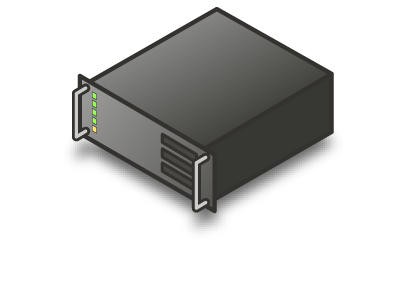 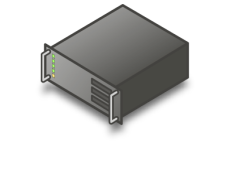 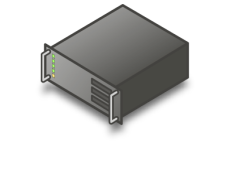 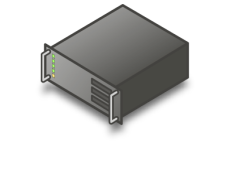 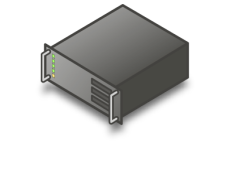 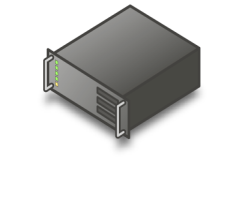 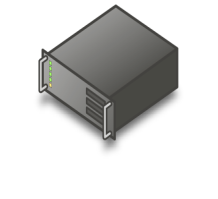 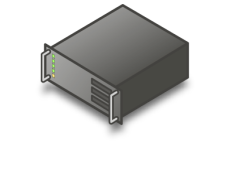 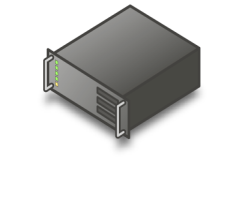 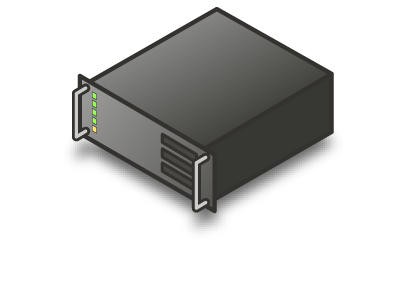 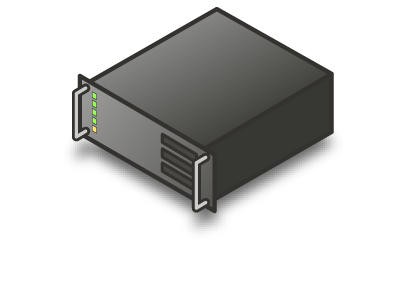 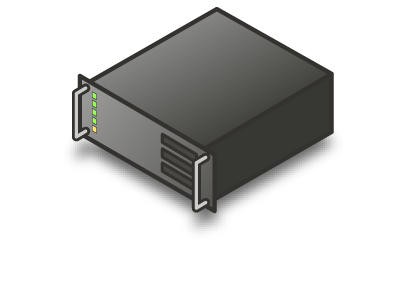 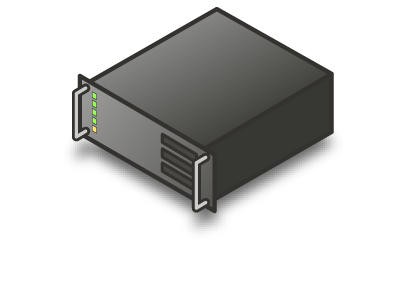 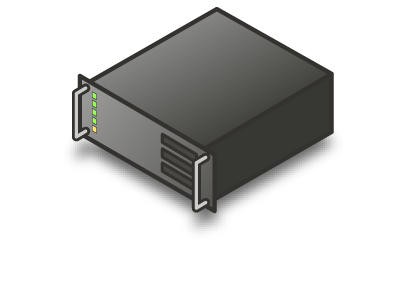 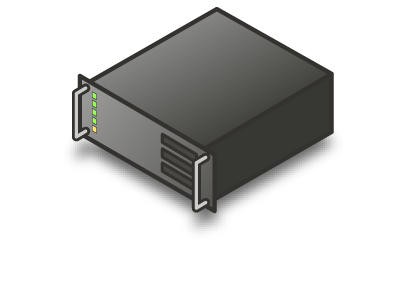 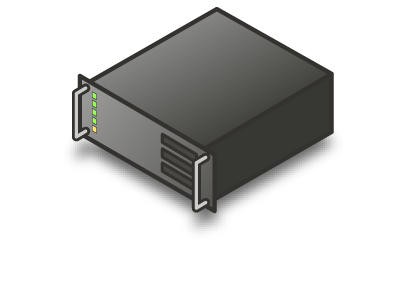 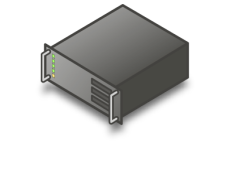 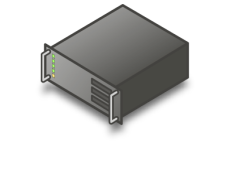 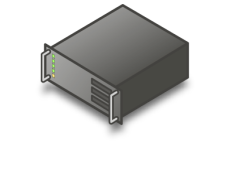 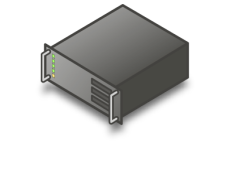 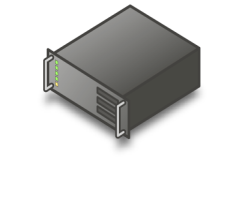 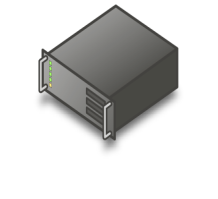 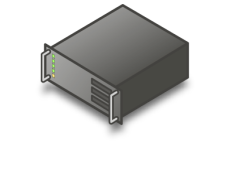 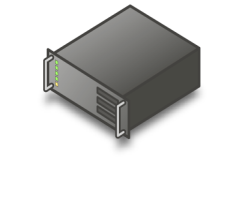 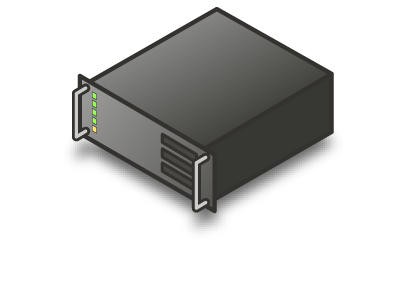 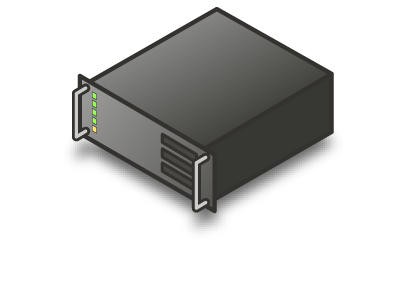 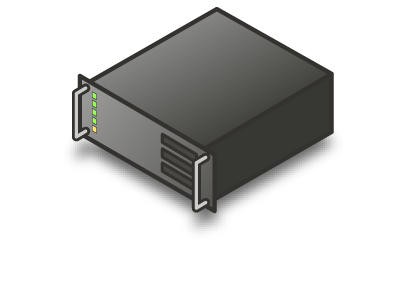 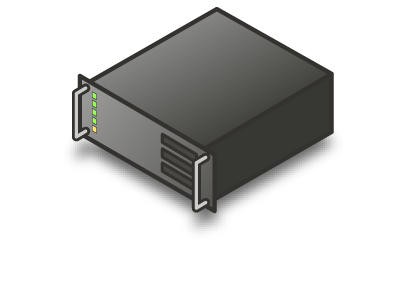 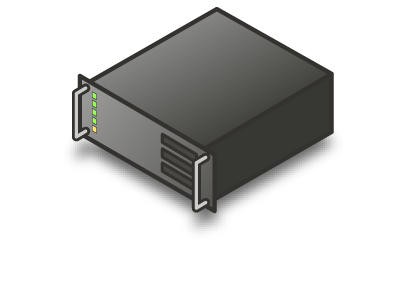 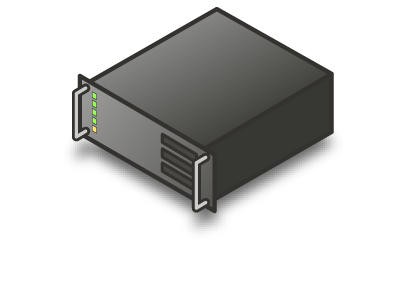 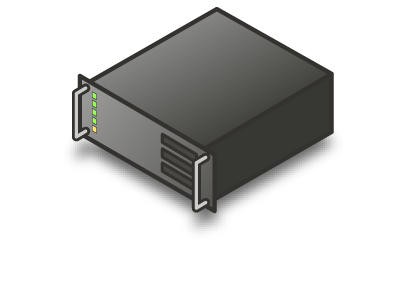 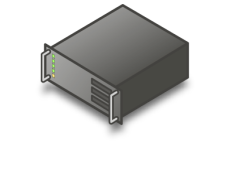 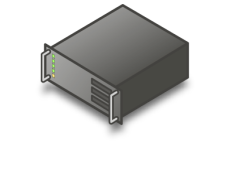 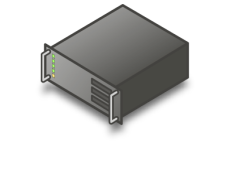 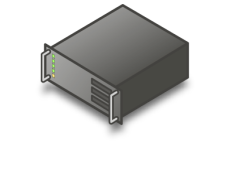 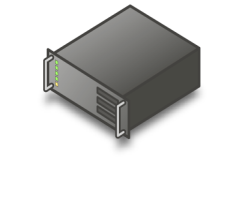 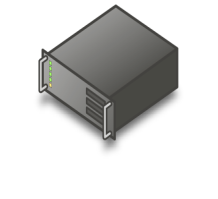 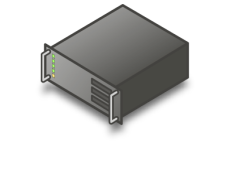 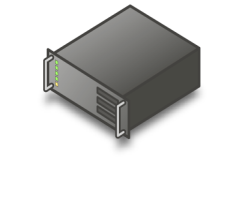 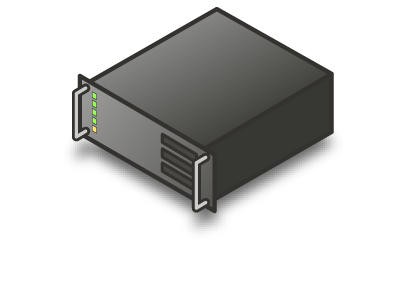 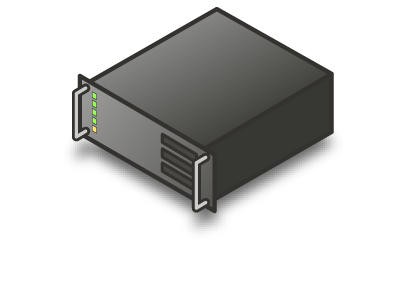 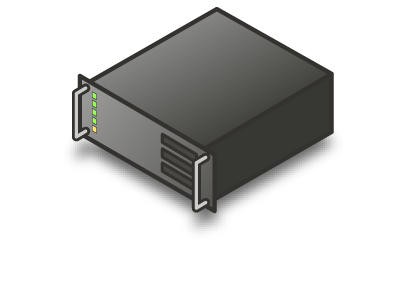 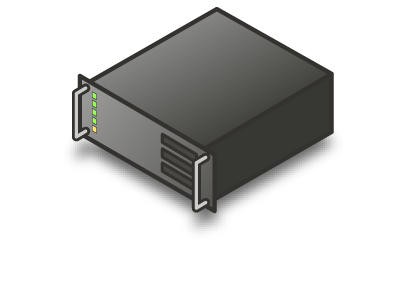 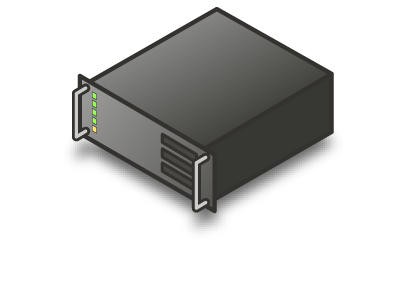 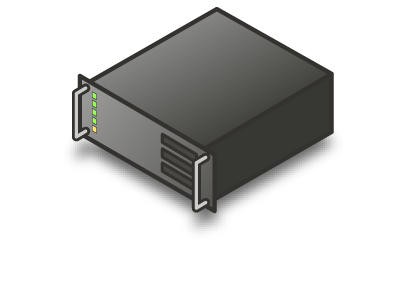 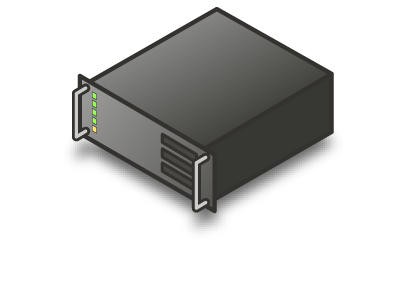 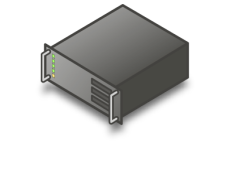 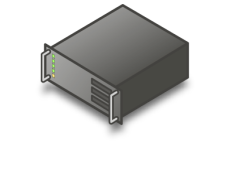 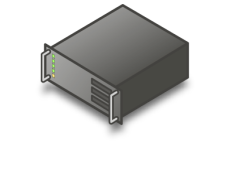 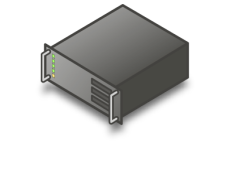 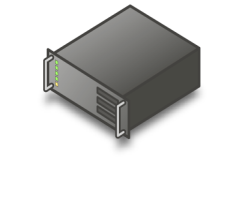 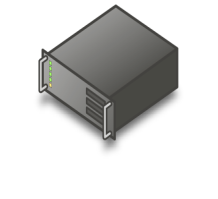 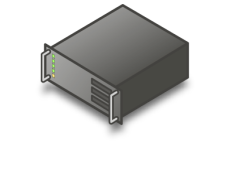 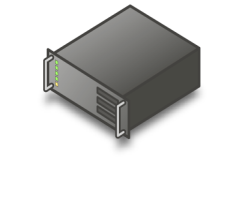 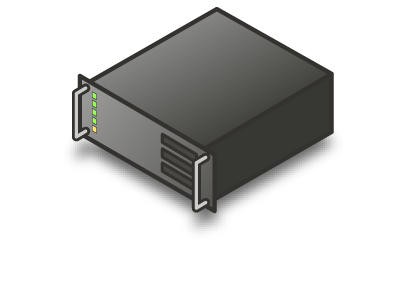 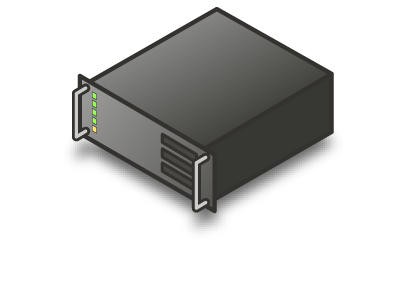 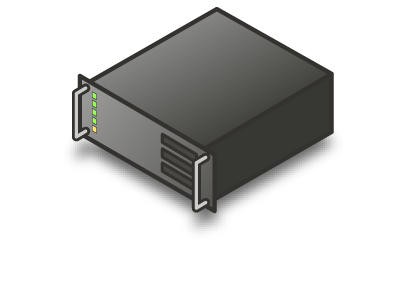 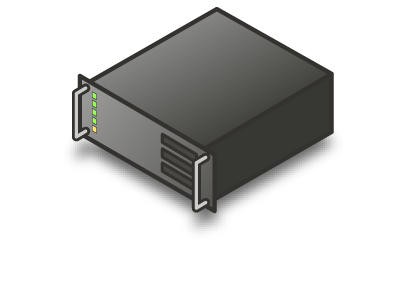 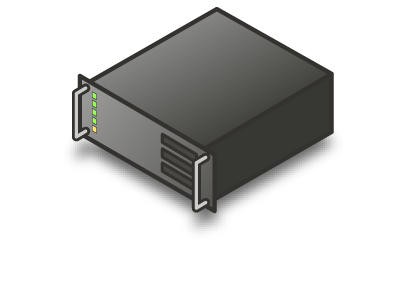 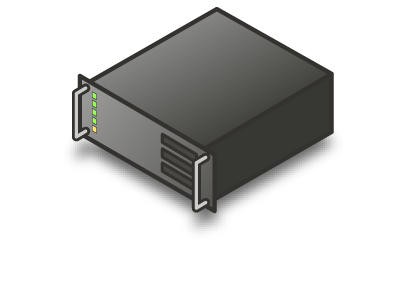 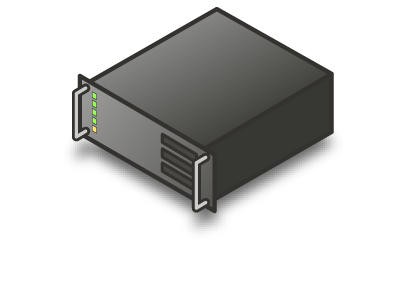 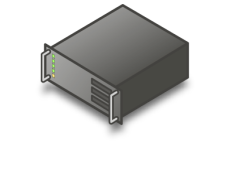 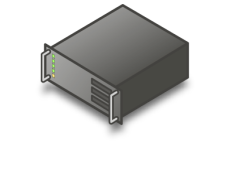 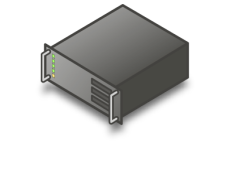 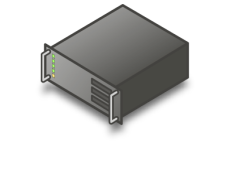 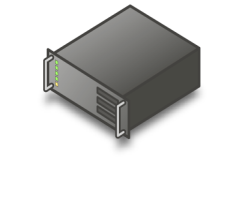 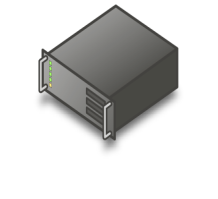 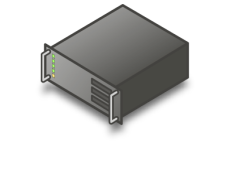 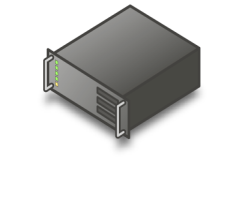 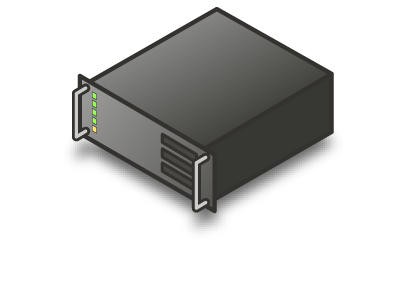 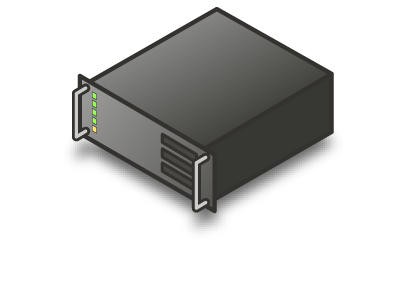 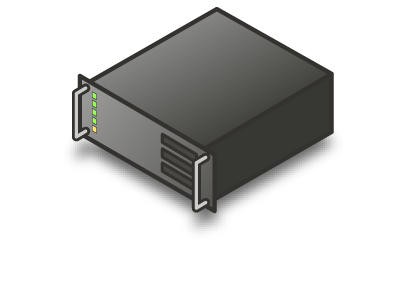 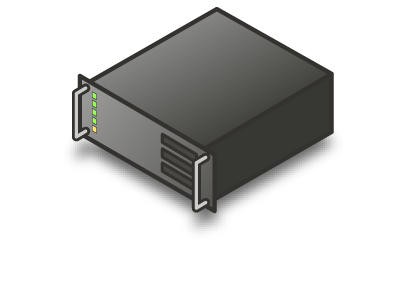 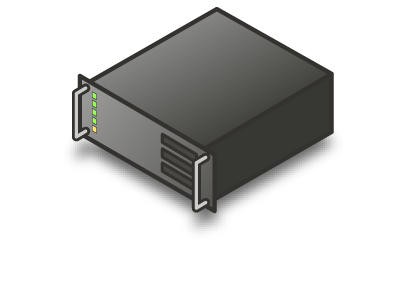 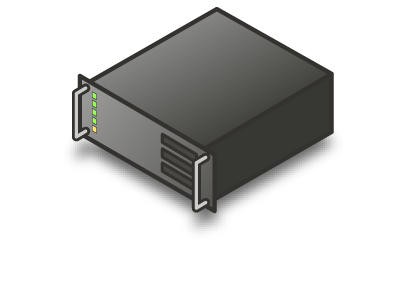 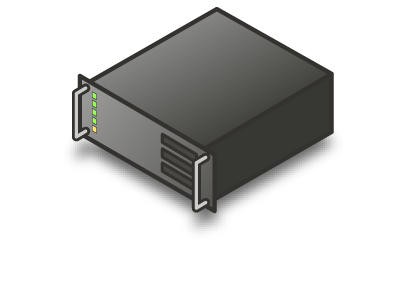 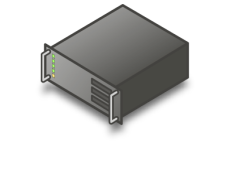 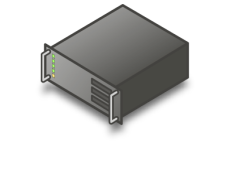 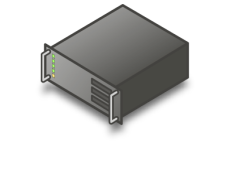 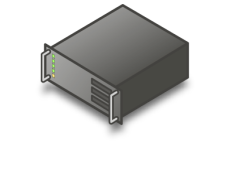 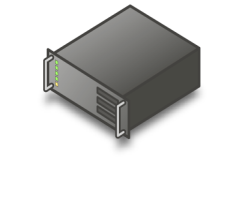 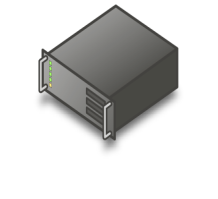 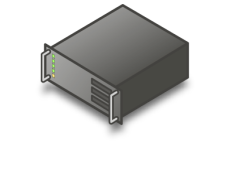 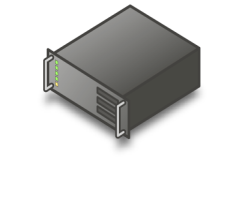 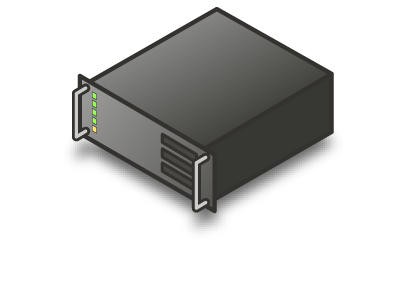 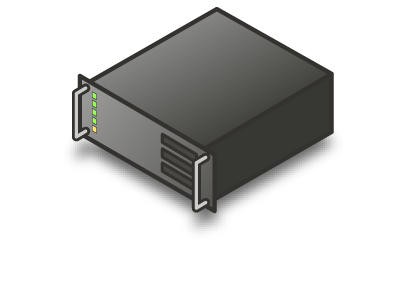 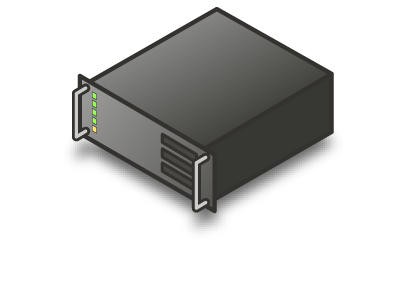 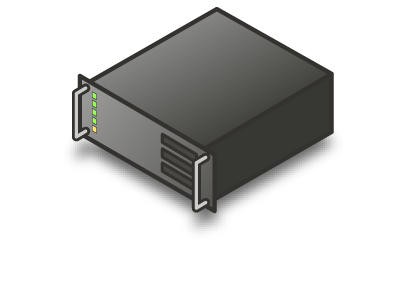 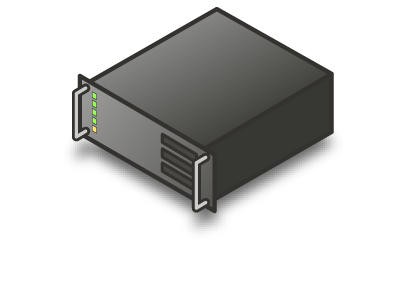 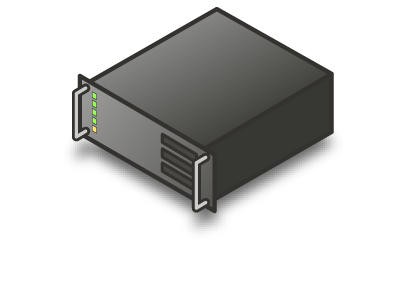 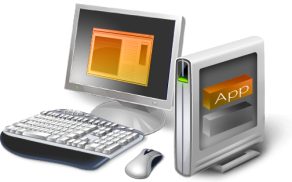 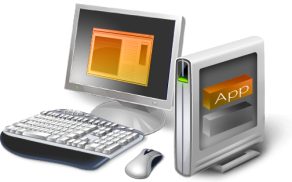 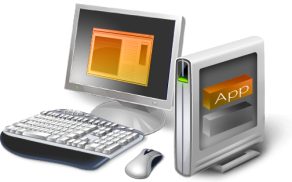 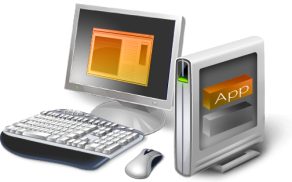 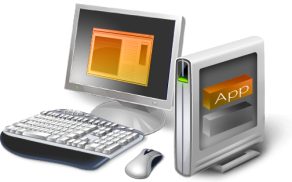 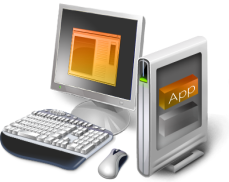 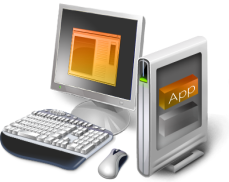 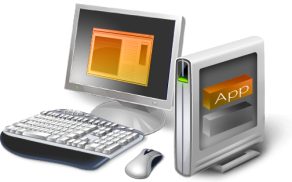 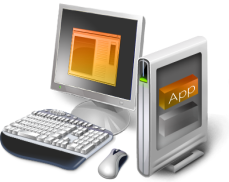 Admin: Machine Ratios
Cost Per Square Foot
Low CPU Utilization
Power & Cooling
Manageability
Green Movement
Progression of Virtualization
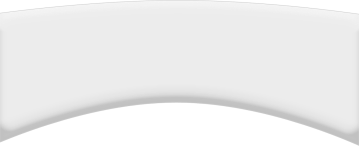 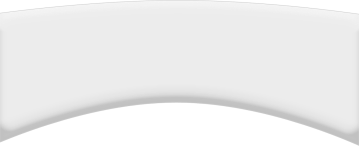 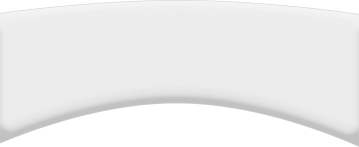 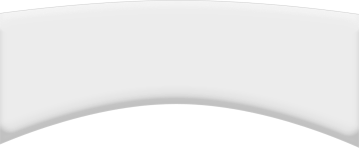 Business 
Continuity
Server 
Consolidation
Desktop/Application
Virtualization
Test & Develop
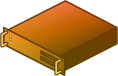 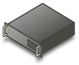 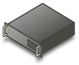 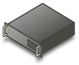 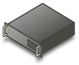 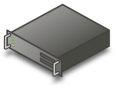 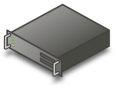 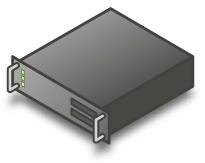 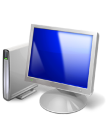 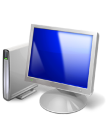 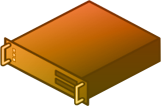 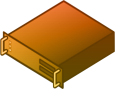 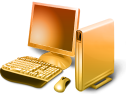 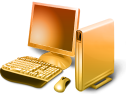 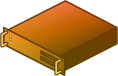 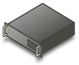 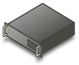 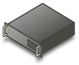 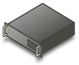 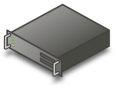 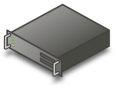 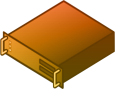 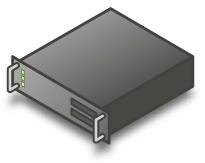 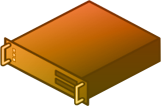 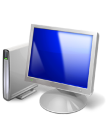 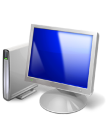 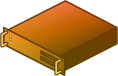 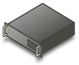 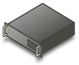 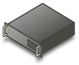 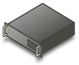 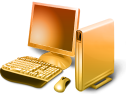 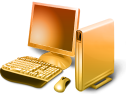 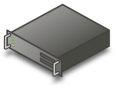 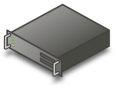 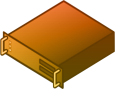 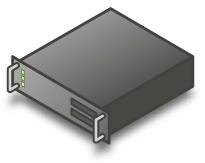 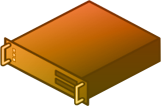 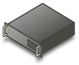 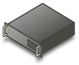 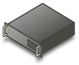 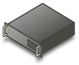 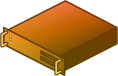 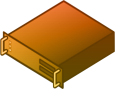 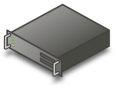 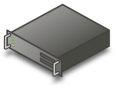 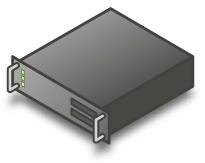 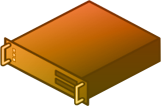 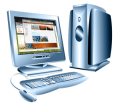 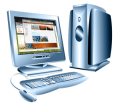 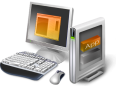 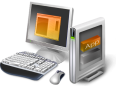 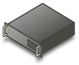 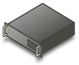 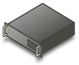 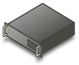 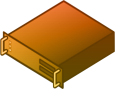 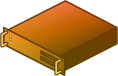 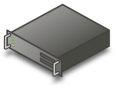 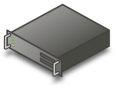 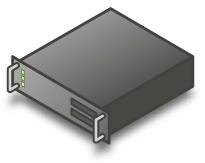 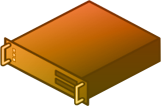 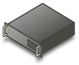 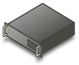 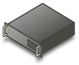 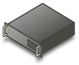 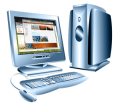 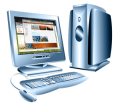 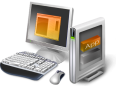 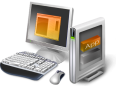 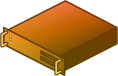 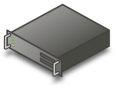 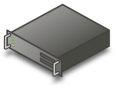 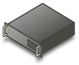 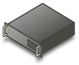 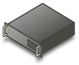 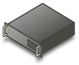 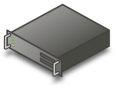 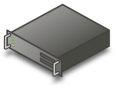 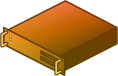 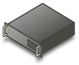 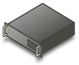 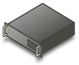 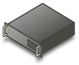 Less than 10% servers and 1% desktops virtualized today
Types of Server Deployment
Unvirtualized
Physical server with an operating system and no virtualization. System utilization at less than 10% to 20%.
Basic Virtualization
Virtualization with no live migration, limited automation and management; system utilization between 20% to 40%.
Advanced Virtualization 
Server + storage virtualization and use of management and automation tools. System utilization between 40% to 60% or more.
Business VALUE
Server Deployment: Total Costs
Source: IDC’s Business Value of Virtualization Research, 2008
Other long term benefits include reduction of staffing costs and increasing business agility.
Bare-metal Server Virtualization & Hyper-V
Virtualization Technologies
Bare-Metal Hypervisor
“Bare metal” hypervisor technologies are installed directly onto physical servers
The bare-metal approach is widely accepted as offering significantly better performance
Hyper-V is a bare metal hypervisor with each virtual machine (VM) running its own operating system, drivers, applications (such control panel).
VM Worker Processes
OS
Hyper-V Architecture
ISV / IHV / OEM
Microsoft Hyper-V
Microsoft / XenSource
Child Partitions
Parent Partition
Applications
Applications
Applications
User Mode
WMI Provider
VM Service
Windows Kernel
Windows Server 2008
Non-Hypervisor Aware OS
Windows Kernel
Xen-Enabled Linux Kernel
Windows Server 2003, 2008
VSP
Linux VSC
IHV Drivers
VSC
KernelMode
VMBus
VMBus
VMBus
Emulation
Hypercall Adapter
Windows hypervisor
“Designed for Windows” Server Hardware
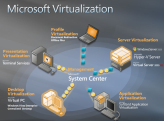 Microsoft Virtualization
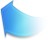 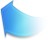 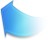 Virtualization Capability
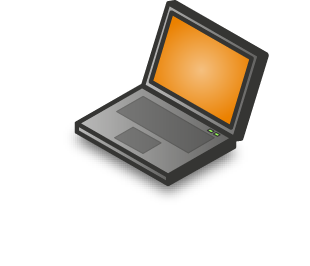 Profile
Virtualization
Document Redirection
Offline files
Server Virtualization
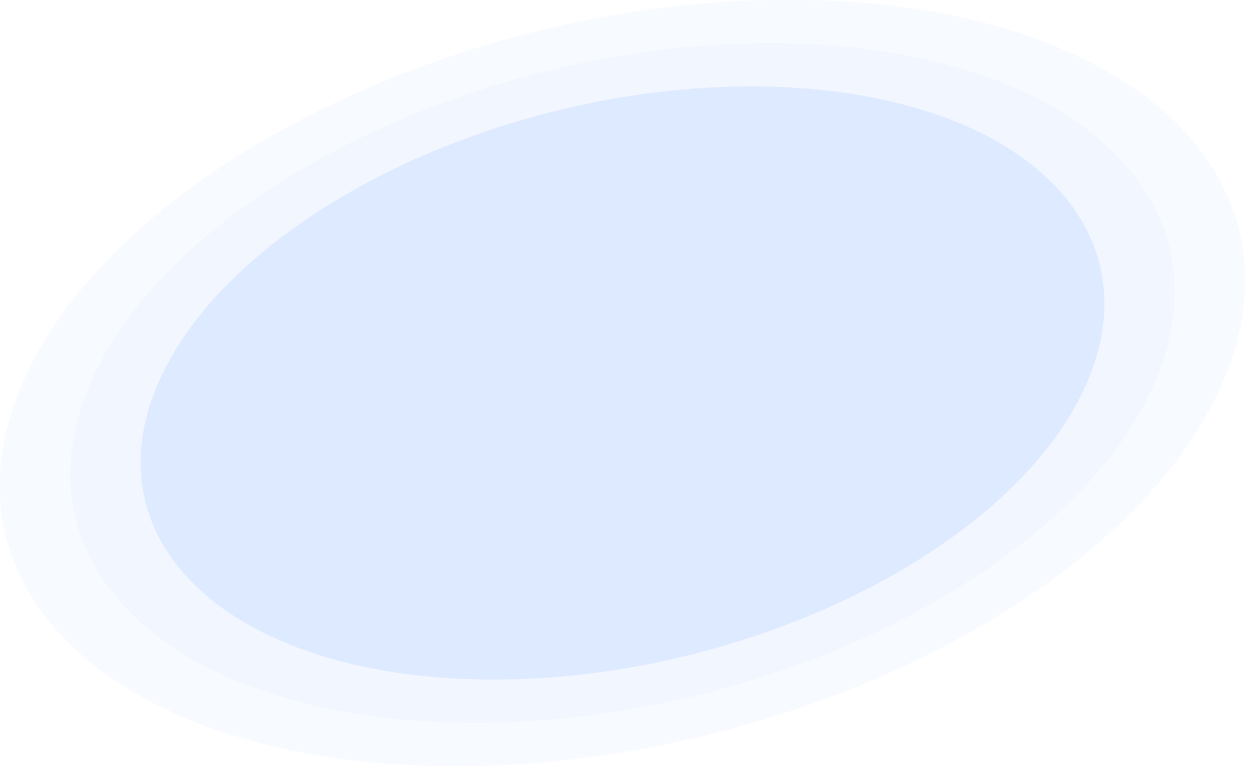 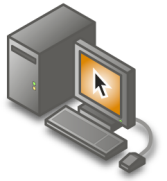 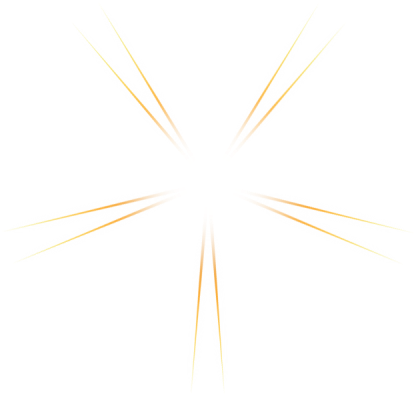 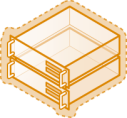 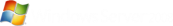 Presentation Virtualization
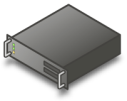 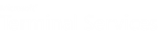 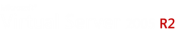 Management
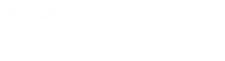 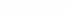 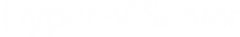 Desktop Virtualization
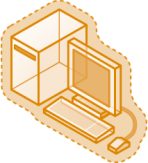 Application Virtualization
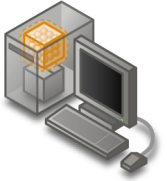 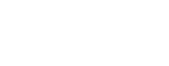 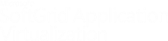 Windows Vista Enterprise
Centralized Desktop
Deployment and benefits of Hyper-V
Hardware Requirements
For a list of servers tested to work with Hyper-V, please visit http://www.windowsservercatalog.com/default.aspx
Microsoft Assessment and Planning Toolkit
Microsoft Assessment and Planning Toolkit provides the ability to conduct network-wide assessment and determine the readiness for migration to Windows Server 2008 and Hyper-V
As a plus, this toolkit will determine the power a cooling cost savings as well
Available at www.microsoft.com/MAP or partner.microsoft.com/SAAssessment
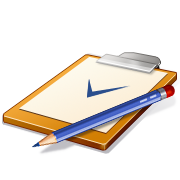 Designed for Security
Hyper-V runs as a thin layer of software that sits between the hardware and the virtual machines.
The host operating system (Windows Server 2008) can be installed as server core.
This enables greater performance, a smaller footprint, and a smaller attack surface for increased security.
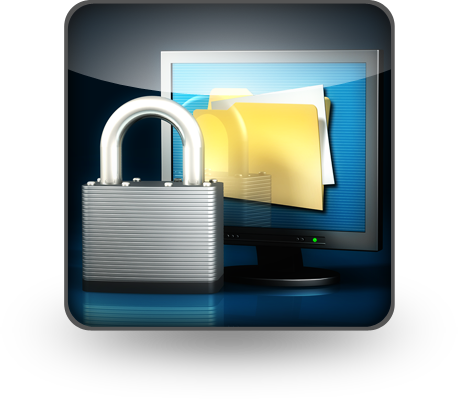 Benefits of Hyper-v Virtualization
Reduced total cost of ownership
Maximize hardware utilization
Reduce power consumption
Rapid deployments
Real-time provisioning
From “Buy it” to Login in less than 60 seconds
Numerous configurations and options to sell
High availability options
Managed hosting offers
Very favorable Microsoft licensing terms
Windows Server 2008 Datacenter => Right for unlimited number of guests
System Center makes management of virtual farms easy
Review Licensing whitepaper at http://www.microsoft.com/hosting/hostingserviceproviders.mspx
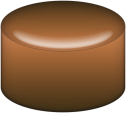 VHD
Windows Server Virtualization – Hyper-V
Greater scalability and improved performance
x64 bit host and guest support
SMP Support
Large memory support (>32GB) within VMs
Increased reliability and security
Minimal trusted code base
Windows running a foundation role 
Better flexibility and manageability 
Dynamically add virtual resources
Live Migration 
New UI/Integration with SCVMM
VM 2“Child”
VM 2“Child”
VM 1“Parent”
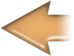 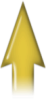 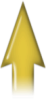 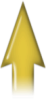 Windows Hypervisor
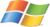 AMD-V / Intel VT
Other Hyper-v Features
SMP support
Pass-through disk access for VMs
New hardware sharing architecture (VSP/VSC)
Disk, networking, input, video
Robust networking
VLAN support, NAT, Quarantine
Management and automation
Management Functions
Built in management functions to help automate tasks
Windows Management Instrumentation (WMI) Interface
APIs, PowerShell Scripts
Provision, monitor, backup, snapshot, manipulate disks, manage network interface cards, and other tasks
System Center Overview
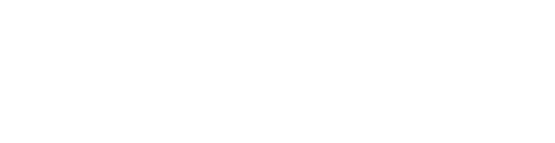 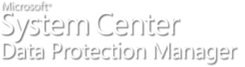 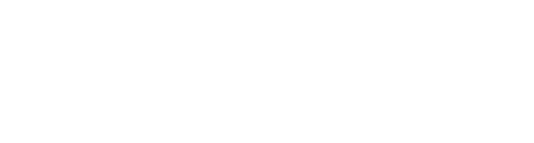 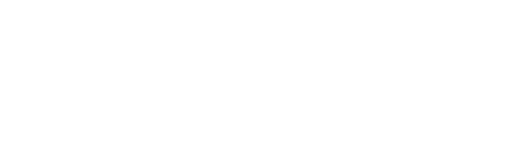 licensing
Licensing of Various Windows Server Editions
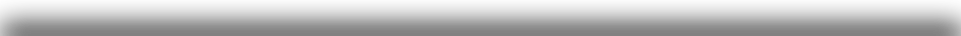 Virtual Sessions
Per License

Unlimited
	..
	32

	16

	8


	4



	1
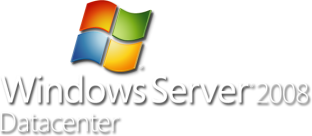 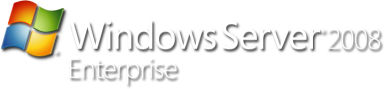 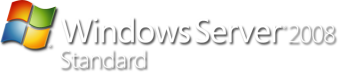 Standard 		Enterprise 		Datacenter
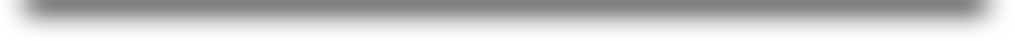 Datacenter Edition makes licensing Windows Server for Virtual Machines easy.
Simply license the processors. No need to count, track or license the virtual machines.
Guest licenses and guests types for various Windows Editions
*Allowed if already licensed under SPLA
Hosting Licensing Scenarios
Unmanaged Dedicated Server as Host with One or More Guests
Virtual Dedicated Server (VDS)
Scenario a: VDS – Unmanaged
Scenario b: VDS – Managed
Authenticated Virtual Dedicated Servers
Shared Hosting Configurations
Running Desktop Systems as Hyper-V Guests
Using End-Customer Licenses on the Guest
More Information on Licensing
A white paper documenting licensing scenarios in virtual environment is available at the link below. Download your free copy today! www.microsoft.com/hosting/hostingserviceproviders.mspx
The white paper covers in details:
Hosting scenarios in the previous pages
Special considerations and value for licensing SQL Server 2008 in a virtual hosted environment
FAQs and answers